1
ΚΕΦΑΛΑΙΟ 3Εθνικό εισόδημα: Από πού προέρχεται και πού πηγαίνει
ΜΑΚΡΟΟΙΚΟΝΟΜΙΚΗ  - N. Gregory Mankiw
2
ΣΤΟ ΠΑΡΟΝ ΚΕΦΑΛΑΙΟ ΘΑ ΜΑΘΟΥΜΕ:
Τι καθορίζει το συνολικό προϊόν/εισόδημα της οικονομίας 
Πώς καθορίζονται οι τιμές των συντελεστών της παραγωγής  
Πώς διανέμεται το συνολικό εισόδημα
Τι καθορίζει τη ζήτηση για αγαθά και υπηρεσίες 
Πώς επιτυγχάνεται ισορροπία στην αγορά αγαθών και υπηρεσιών
3
Περίγραμμα του υποδείγματος (1 από 2)
Κλειστή οικονομία, υπόδειγμα εκκαθάρισης της αγοράς 
 Η πλευρά της προσφοράς 
συντελεστές αγοράς (προσφορά, ζήτηση, τιμή)
καθορισμός του προϊόντος/εισοδήματος
 Η πλευρά της ζήτησης 
 προσδιοριστικοί παράγοντες της κατανάλωσης, C, της επένδυσης, I, και των δημόσιων δαπανών, G  
 Ισορροπία 
 αγορά αγαθών 
 αγορά δανειακών κεφαλαίων
4
Συντελεστές της παραγωγής
Κ  κεφάλαιο:
εργαλεία, μηχανές, και κτίρια που χρησιμοποιούνται στην παραγωγή 
L  εργασία: 
οι φυσικές και πνευματικές προσπάθειες των εργαζομένων
5
Η συνάρτηση παραγωγής: Y = F(K, L)
Δείχνει πόσο προϊόν (Y) μπορεί να παραγάγει η οικονομία από K μονάδες κεφαλαίου και από L μονάδες εργασίας 
 Αντανακλά το επίπεδο τεχνολογίας της οικονομίας 
 Εκδηλώνει σταθερές αποδόσεις κλίμακας
6
Αποδόσεις κλίμακας: Ανασκόπηση
Αρχικά Y1  F(K1, L1)
Πολλαπλασιάστε όλες τις εισροές με τον ίδιο συντελεστή z:
K2  zK1 και L2  zL1
      (παράδειγμα: αν z  1, 2, τότε όλες οι εισροές αυξάνονται κατά 20%)
Τι συμβαίνει στο προϊόν, Y2  F (K2, L2);
Αν έχουμε σταθερές αποδόσεις κλίμακας, Y2  zY1
Αν έχουμε αύξουσες αποδόσεις κλίμακας, Y2 > zY1
Αν έχουμε φθίνουσες αποδόσεις κλίμακας, Y2 < zY1
7
Αποδόσεις κλίμακας: Παράδειγμα 1
8
Αποδόσεις κλίμακας: Παράδειγμα 2
9
ΤΩΡΑ ΠΡΟΣΠΑΘΗΣΤΕ Αποδόσεις κλίμακας
10
ΤΩΡΑ ΠΡΟΣΠΑΘΗΣΤΕ Απαντήσεις, μέρος (α)
11
ΤΩΡΑ ΠΡΟΣΠΑΘΗΣΤΕ Απαντήσεις, μέρος (α)
12
ΤΩΡΑ ΠΡΟΣΠΑΘΗΣΕΑΠΑΝΤΗΣΕΙΣ (μέρος β)
F(K,L)=K+L
F(zK, zL)=zK+Zl
=z(K+L)
=zf(K+L)


σταθερές αποδόσεις 
κλίμακας για κάθε z > 0
13
Υποθέσεις
14
Καθορισμός του ΑΕΠ
15
Η διανομή του εθνικού εισοδήματος
καθορίζεται από τις τιμές των συντελεστών της παραγωγής, τις τιμές ανά μονάδα που πληρώνουν οι επιχειρήσεις για τους συντελεστές της παραγωγής. 
 μισθός  τιμή της L
 τιμή εκμίσθωσης κεφαλαίου  τιμή του K
16
Σύμβολα
W  ονομαστικός μισθός 
R  ονομαστική τιμή εκμίσθωσης 
P  τιμή προϊόντος 
W/P  πραγματικός μισθός (μετρούμενος σε μονάδες προϊόντος)
R/P  πραγματική τιμή εκμίσθωσης
17
Πώς καθορίζονται οι τιμές των συντελεστών της παραγωγής
Οι τιμές των συντελεστών της παραγωγής καθορίζονται από την προσφορά και ζήτηση στην αγορά συντελεστών. 
Θυμηθείτε ότι η προσφορά των συντελεστών της παραγωγής είναι σταθερή. 
Τι συμβαίνει με τη ζήτηση;
18
Ζήτηση εργασίας
Υποθέστε ότι οι αγορές είναι ανταγωνιστικές: κάθε επιχείρηση παίρνει ως δεδομένα τα W, R και P.
Βασική ιδέα: Μια επιχείρηση μισθώνει κάθε μονάδα εργασίας εάν το κόστος δεν υπερβαίνει το όφελος. 
κόστος  ο πραγματικός μισθός 
όφελος  το οριακό προϊόν της εργασίας
19
Οριακό προϊόν της εργασίας (MPL) Ορισμός:
Η επιπλέον ποσότητα προϊόντος που παράγει η επιχείρηση από μια πρόσθετη μονάδα εργασίας (κρατώντας σταθερές τις άλλες εισροές): 

MPL=F(K,L+1)-F(K,L)
20
ΤΩΡΑ ΠΡΟΣΠΑΘΗΣΤΕ
Υπολογίστε το οριακό προϊόν της εργασίας (MPL) και σχεδιάστε το διάγραμμά του 
α.	Προσδιορίστε το MPL σε κάθε τιμή της L.
β. 	Σχεδιάστε το διάγραμμα της συνάρτησης 	παραγωγής.
γ. 	Σχεδιάστε την καμπύλη MPL, με το MPL στον 	κατακόρυφο άξονα και την L στον οριζόντιο 	άξονα.
21
ΤΩΡΑ ΠΡΟΣΠΑΘΗΣΤΕ
Συνάρτηση παραγωγής
Οριακό Προϊόν της εργασίας
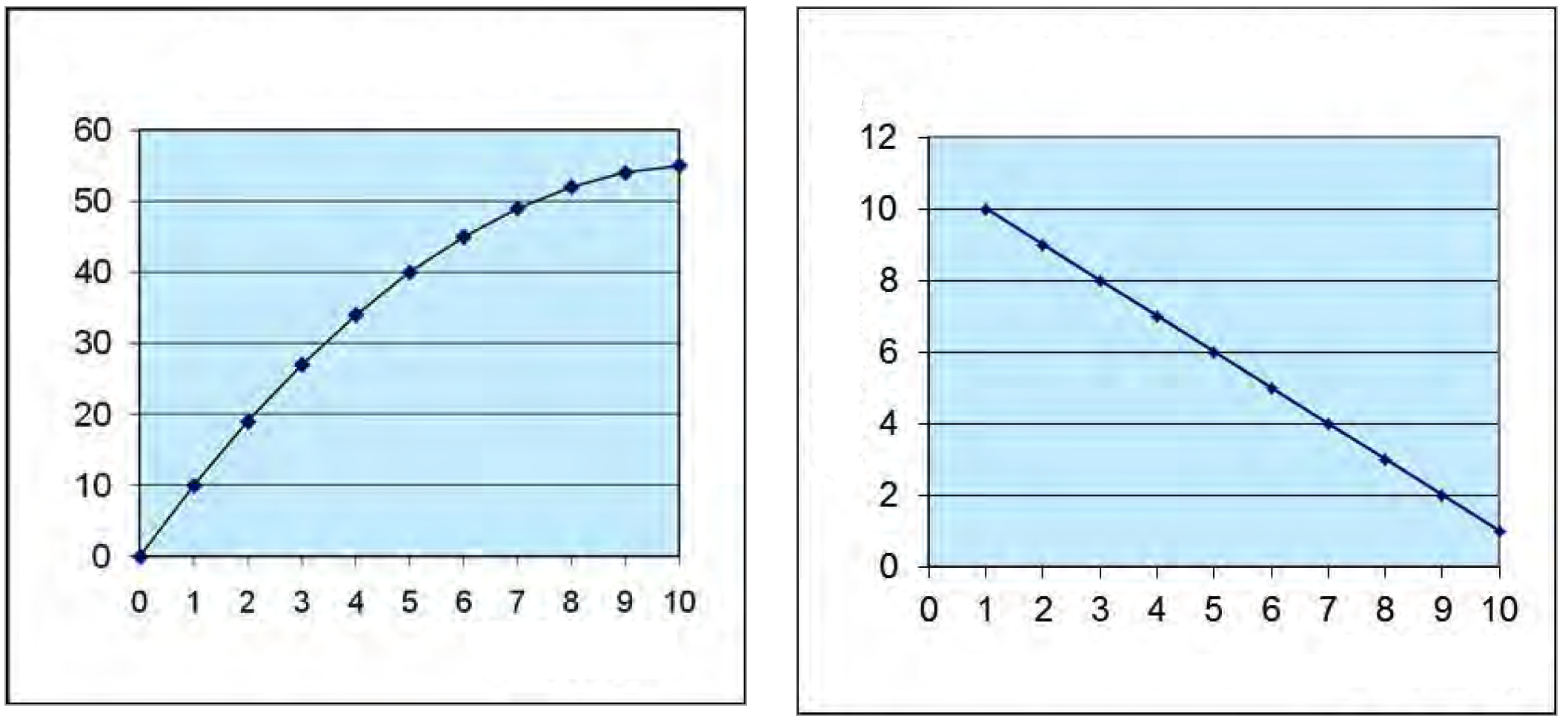 Υπολογίστε το οριακό προϊόν της εργασίας (MPL) και σχεδιάστε το διάγραμμά του, απαντήσεις
MPL (μονάδες προϊόντος)
Προϊόν, Υ
Εργασία, L
Εργασία, L
22
MPL και η συνάρτηση παραγωγής
23
Φθίνουσες οριακές αποδόσεις
Όταν μια εισροή αυξάνεται (ενώ οι λοιπές εισροές παραμένουν σταθερές), το οριακό της προϊόν μειώνεται: 
 Διαισθητικά:
Αν η εργασία, L, αυξηθεί, ενώ το κεφάλαιο, K, παραμείνει σταθερό, η αναλογία των μηχανών ανά εργαζόμενο μειώνεται, και η παραγωγικότητα της εργασίας πέφτει.
24
ΤΩΡΑ ΠΡΟΣΠΑΘΗΣΤΕ Προσδιορίστε τις φθίνουσες αποδόσεις κλίμακας
25
ΤΩΡΑ ΠΡΟΣΠΑΘΗΣΤΕ Προσδιορίστε τις φθίνουσες αποδόσεις κλίμακας, απαντήσεις
26
ΤΩΡΑ ΠΡΟΣΠΑΘΗΣΤΕ MPL και ζήτηση εργασίας
Υποθέστε ότι W/P  6.
Αν L  3, θα πρέπει η επιχείρηση να μισθώσει περισσότερη ή λιγότερη εργασία; Γιατί; 
Αν L  7, θα πρέπει η επιχείρηση να μισθώσει περισσότερη ή λιγότερη εργασία; Γιατί;
27
ΤΩΡΑ ΠΡΟΣΠΑΘΗΣΤΕ MPL και ζήτηση εργασίας, απαντήσεις
Υποθέστε ότι W/P  6.
Αν L  3, θα πρέπει η επιχείρηση να μισθώσει περισσότερη ή λιγότερη εργασία; Γιατί; 
Απάντηση: Περισσότερη, επειδή το όφελος από τον 4ο εργαζόμενο (MPL  7) είναι μεγαλύτερο από το κόστος του (W/P  6)
Αν L  7, θα πρέπει η επιχείρηση να μισθώσει περισσότερη ή λιγότερη εργασία; Γιατί;
Απάντηση: Λιγότερη, επειδή ο 7ος εργαζόμενος προσθέτει MPL  4 μονάδες προϊόντος, αλλά κοστίζει στην επιχείρηση W/P  6.
28
MPL και η ζήτηση εργασίας
29
Ο πραγματικός μισθός επιπέδου ισορροπίας
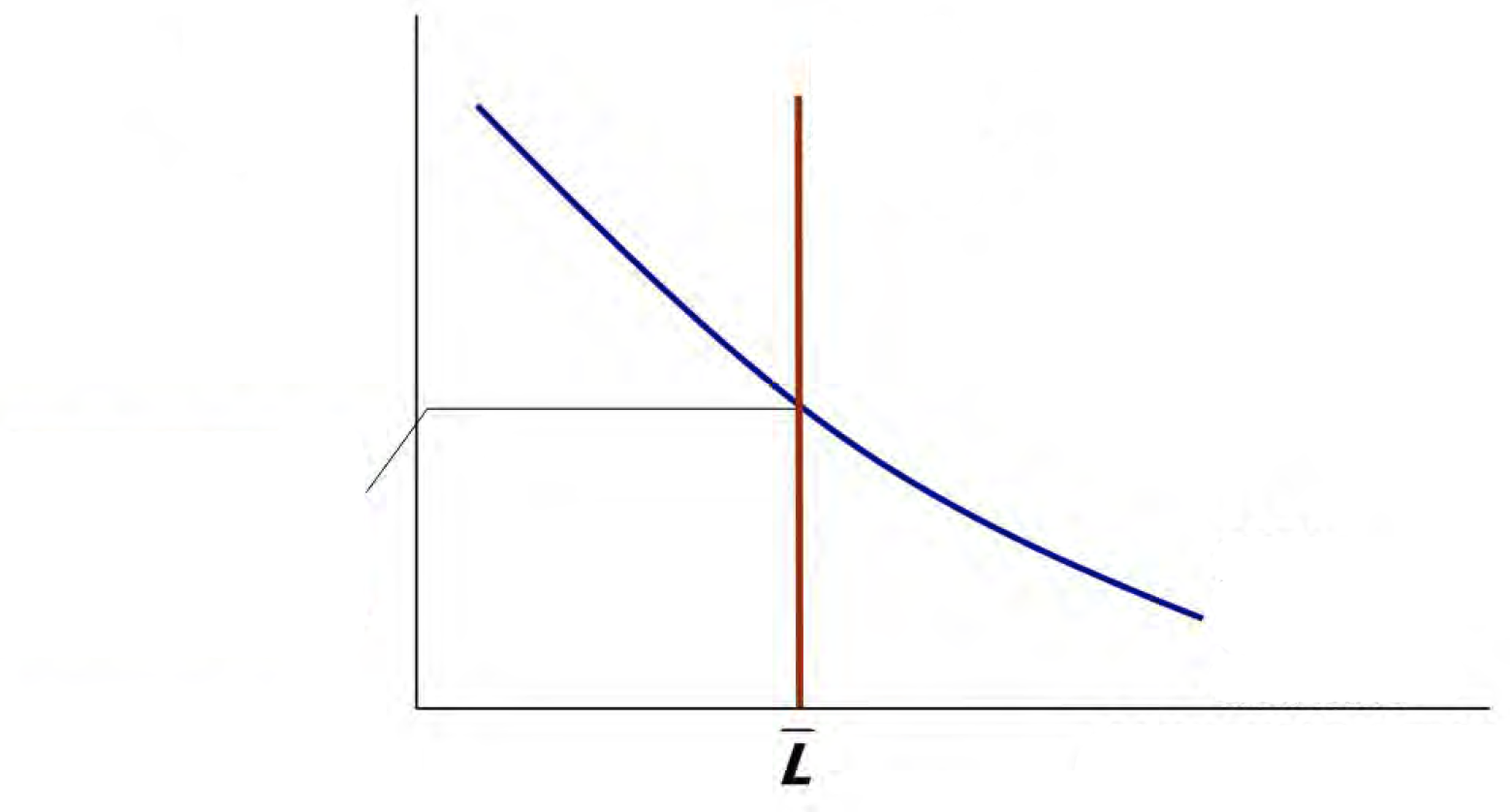 Μονάδες
προϊόντος
Προσφορά εργασίας
Πραγματικός μισθός
ισορροπίας
MPL, Ζήτηση
εργασίας
Ο πραγματικός μισθός εργασίας προσαρμόζεται για να εξισορροπεί  τη ζήτηση εργασίας με την προσφορά
Μονάδες εργασίας, L
30
Προσδιορισμός της τιμής εκμίσθωσης
Έχουμε δει ότι MPL  W/P. 
 Η ίδια λογική δείχνει ότι το οριακό προϊόν του κεφαλαίου, MPK  R/P:
Οι φθίνουσες αποδόσεις του κεφαλαίου:
To MPK μειώνεται όταν το K αυξάνεται
Η καμπύλη του MPK είναι η καμπύλη ζήτησης της επιχείρησης για την εκμίσθωση κεφαλαίου 
Οι επιχειρήσεις μεγιστοποιούν τα κέρδη τους επιλέγοντας K έτσι ώστε MPK  R/P.
31
Η πραγματική τιμή εκμίσθωσης επιπέδου ισορροπίας
Μονάδες
προϊόντος
Προσφορά κεφαλαίου
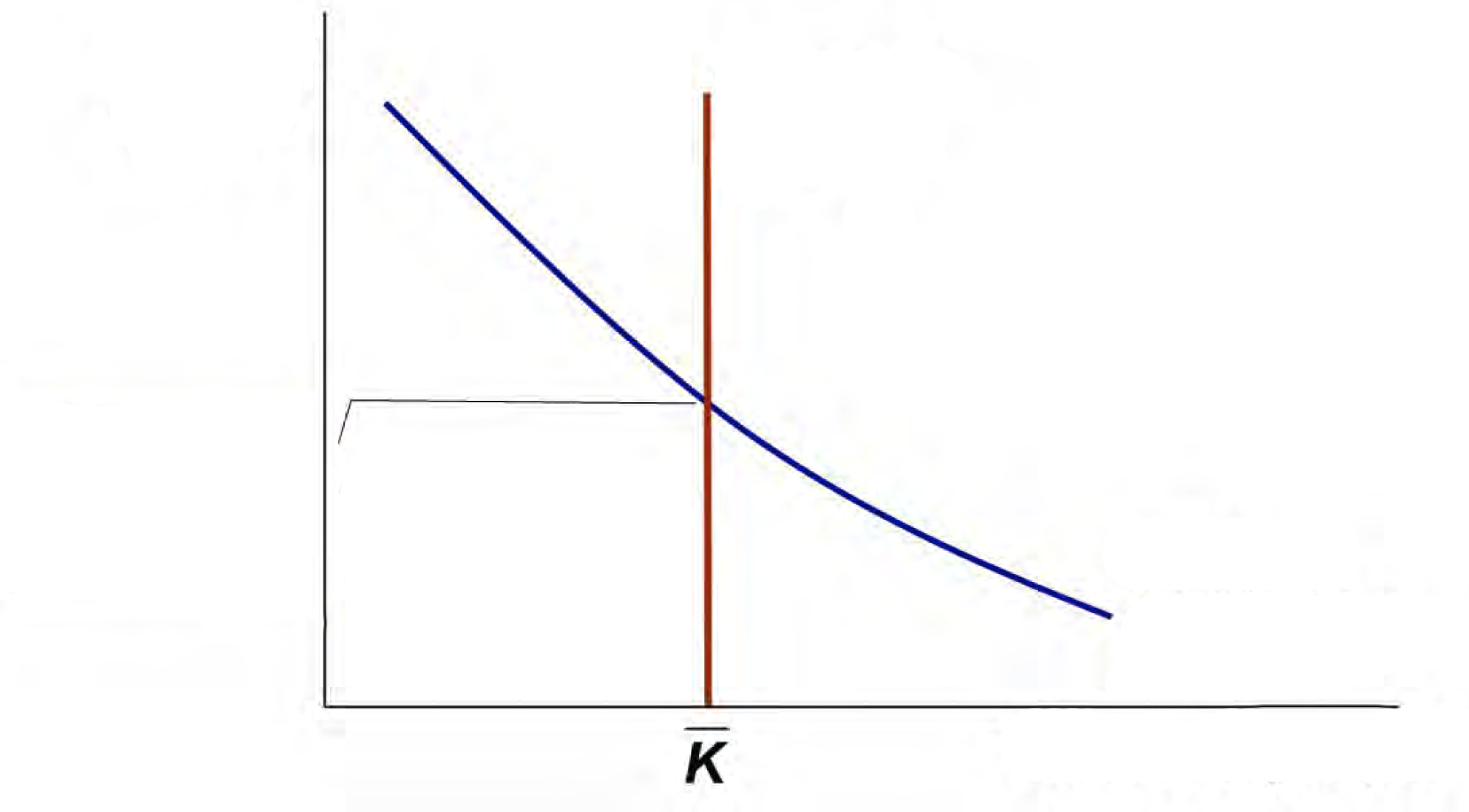 Ισορροπία
R/P
MPΚ, Ζήτηση για κεφάλαιο
Η πραγματική τιμή εκμίσθωσης προσαρμόζεται για να εξισώσει τη ζήτηση  κεφαλαίου με την προσφορά
Μονάδες κεφαλαίου, Κ
32
Η νεοκλασική θεωρία της διανομής
Υποστηρίζει ότι κάθε συντελεστής της παραγωγής πληρώνεται το οριακό προϊόν του.
Αποτελεί μια καλή αφετηρία για να κατανοήσουμε πώς διανέμεται το εισόδημα.
33
Πώς διανέμεται το εισόδημα στην εργασία, L, και στο κεφάλαιο, K
34
Ο λόγος του εισοδήματος της εργασίας προς το συνολικό εισόδημα στις Ηνωμένες Πολιτείες, 1960-2010
35
Η συνάρτηση παραγωγής Cobb-Douglas (1 από 2)
36
Η συνάρτηση παραγωγής Cobb-Douglas (2 από 2)
37
Παραγωγικότητα της εργασίας και μισθοί
Θεωρία: οι μισθοί εξαρτώνται από την παραγωγικότητα της εργασίας
Στατιστικά δεδομένα από ΗΠΑ:
38
Ερμηνείες της αυξανόμενης ανισότητας
Οι Goldin και Katz στο βιβλίο τους The Race Between Education and Technology υποστηρίζουν ότι: 
  Η τεχνολογική πρόοδος έχει αυξήσει τη ζήτηση ειδικευμένων εργαζομένων σε σύγκριση με τη ζήτηση ανειδίκευτων εργαζομένων. 
 Λόγω της επιβράδυνσης που παρατηρείται στην επέκταση της εκπαίδευσης, η προσφορά ειδικευμένων εργαζομένων δεν συμβαδίζει με τη ζήτηση. 
 Αποτέλεσμα: Διευρύνεται το χάσμα μισθών μεταξύ ειδικευμένων και ανειδίκευτων εργαζομένων.
39
Περίγραμμα του υποδείγματος(2 από 2)
Κλειστή οικονομία, υπόδειγμα εκκαθάρισης της αγοράς 
Πλευρά της προσφοράς 
ΕΓΙΝΕ  αγορές συντελεστών (προσφορά, ζήτηση, τιμή)
ΕΓΙΝΕ  καθορισμός προϊόντος/εισοδήματος
Πλευρά της ζήτησης 
Επόμενο  προσδιοριστικοί παράγοντες των C, I και G
Ισορροπία 
                   αγορά αγαθών
                   αγορά δανειακών κεφαλαίων
40
Ζήτηση για αγαθά και υπηρεσίες
Συστατικά της συνολικής ζήτησης 
             C  η καταναλωτική ζήτηση για αγαθά και υπηρεσίες  
               I  η ζήτηση για επενδυτικά αγαθά 
             G  η ζήτηση από το Δημόσιο για αγαθά και υπηρεσίες 
                    (κλειστή οικονομία: δεν υπάρχουν καθαρές εξαγωγές, NX)
41
Κατανάλωση, C
Διαθέσιμο εισόδημα είναι το συνολικό εισόδημα μείον το σύνολο των φόρων: Y – T.
 Συνάρτηση κατανάλωσης: C = C (Y – T)
 Ορισμός: οριακή ροπή προς κατανάλωση (MPC) είναι η μεταβολή της κατανάλωσης, C, όταν το διαθέσιμο εισόδημα αυξάνεται κατά 1 δολάριο.
42
Η συνάρτηση κατανάλωσης
43
Επένδυση, I
Η συνάρτηση επενδύσεων είναι I = I (r), όπου r συμβολίζει το πραγματικό επιτόκιο, δηλαδή το ονομαστικό επιτόκιο διορθωμένο σύμφωνα με τον πληθωρισμό.
Το πραγματικό επιτόκιο είναι:
το κόστος δανεισμού 
το κόστος ευκαιρίας της χρησιμοποίησης ιδίων κεφαλαίων για τη χρηματοδότηση επενδυτικών δαπανών.
Επομένως, η επένδυση, I, εξαρτάται αρνητικά από το r
44
Η συνάρτηση επενδύσεων
45
Δημόσιες δαπάνες, G
46
Η αγορά αγαθών και υπηρεσιών
47
Η αγορά δανειακών κεφαλαίων
Ένα απλό υπόδειγμα προσφοράς-ζήτησης του χρηματοπιστωτικού ζητήματος.
 Ένα περιουσιακό στοιχείο: «δανειακά κεφάλαια» 
 ζήτηση κεφαλαίων: η επένδυση 
 προσφορά κεφαλαίων: η αποταμίευση 
 «τιμή» κεφαλαίων: το πραγματικό επιτόκιο
48
Ζήτηση κεφαλαίων: Επένδυση
Η ζήτηση για δανειακά κεφάλαια … 
   προέρχεται από τις επενδύσεις: 
Οι επιχειρήσεις δανείζονται για να χρηματοδοτήσουν τις δαπάνες τους για νέα         εργοστάσια και εξοπλισμό, νέα κτίρια γραφείων κ.λπ. Οι καταναλωτές δανείζονται για να αγοράσουν νέες κατοικίες. 
   εξαρτάται αρνητικά από το r: 
r είναι η «τιμή» των δανειακών κεφαλαίων (κόστος δανεισμού).
49
Καμπύλη ζήτησης δανειακών κεφαλαίων
50
Προσφορά κεφαλαίων: αποταμίευση
Η προσφορά δανειακών κεφαλαίων προέρχεται από την αποταμίευση: 
Τα νοικοκυριά καταθέτουν τις αποταμιεύσεις τους στην τράπεζα ή τις χρησιμοποιούν για να αγοράσουν ομόλογα και άλλα περιουσιακά στοιχεία. Τα κεφάλαια αυτά τίθενται στη διάθεση επιχειρήσεων για να τα δανειστούν και να χρηματοδοτήσουν τις επενδυτικές δαπάνες τους.
Το κράτος μπορεί, επίσης, να συνεισφέρει στην αποταμίευση, εάν δεν δαπανήσει το σύνολο των φορολογικών του εσόδων.
51
Τύποι αποταμίευσης
52
Συμβολισμός:Δ = μεταβολή σε μια μεταβλητή
Για κάθε μεταβλητή X, ΔX  «μεταβολή στο X»
Δ είναι το ελληνικό κεφαλαίο γράμμα που εκφράζει τη μεταβολή
Παραδείγματα: 
 Αν ΔL  1 και ΔK  0, τότε ΔY  MPL
   Γενικότερα, αν ΔK  0, τότε
                                                                                    ΔY    
                                                                      MPL  --------.
                                                                                    ΔL
     Δ(Y – T) 	 ΔY – ΔT, και έτσι
		 ΔC 	 MPC  (ΔY – ΔT)
         		 MPCΔY – MPC ΔT
53
ΤΩΡΑ ΠΡΟΣΠΑΘΗΣΤΕ Υπολογίστε τη μεταβολή στην αποταμίευση
Υποθέστε ότι MPC  0,8 και MPL  20. 
Για κάθε ένα από τα ακόλουθα υπολογίστε το ΔS:
α. ΔG=100
β. ΔΤ=100
γ. ΔΥ=100
δ. ΔL=10
54
ΤΩΡΑ ΠΡΟΣΠΑΘΗΣΤΕΥπολογίστε τη μεταβολή στην αποταμίευση, απαντήσεις
55
Δημοσιονομικά πλεονάσματα και ελλείμματα
Αν T > G, δημοσιονομικό πλεόνασμα	 (T – G)
										 δημόσια αποταμίευση   
 Αν T < G, δημοσιονομικό έλλειμμα = (G – T) και η δημόσια αποταμίευση είναι αρνητική.
 Αν T  G, ισοσκελισμένος προϋπολογισμός, δημόσια αποταμίευση  0.
 Η κυβέρνηση των ΗΠΑ χρηματοδοτεί το έλλειμμά της με την έκδοση εντόκων γραμματίων του αμερικανικού δημοσίου – δηλαδή, με δανεισμό.
56
Πλεόνασμα/έλλειμμα ομοσπονδιακού προϋπολογισμού των ΗΠΑ, 1940-2016
Ποσοστό του ΑΕΠ
57
Δημόσιο χρέος των ΗΠΑ, 1940-2016
Ποσοστό του ΑΕΠ
58
Καμπύλη προσφοράς δανειακών κεφαλαίων
Η εθνική αποταμίευση δεν εξαρτάται από το r, και επομένως η καμπύλη προσφοράς είναι κάθετη.
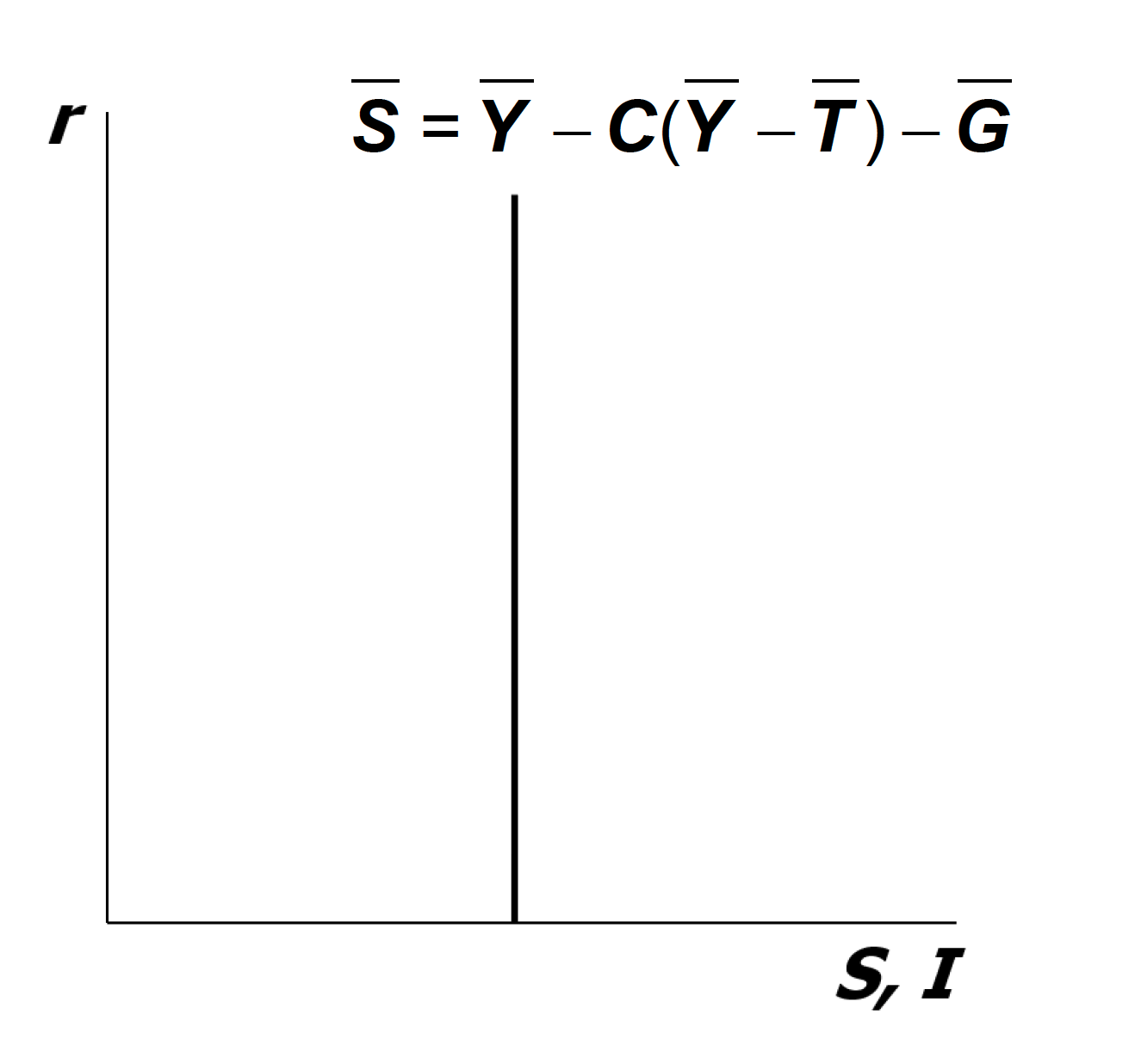 59
Ο ειδικός ρόλος του r
To r προσαρμόζεται για να εξισορροπήσει την αγορά αγαθών και την αγορά δανειακών κεφαλαίων ταυτόχρονα: 
Αν η αγορά δανειακών κεφαλαίων είναι σε ισορροπία, τότε 
Y – C – G = I
Προσθέτουμε (C + G) και στις δύο πλευρές της εξίσωσης και έχουμε
Y= C+ I+ G (ισορροπία στην αγορά αγαθών)
Επομένως, 
Ισορροπία στην αγορά                       Ισορροπία στην 
δανειακών κεφαλαίων                        αγορά αγαθών
60
Παρέκβαση: Η πλήρης κατανόηση ενός υποδείγματος
Για την πλήρη κατανόηση ενός υποδείγματος πρέπει να γνωρίζουμε:
1. 	Ποιες από τις μεταβλητές του είναι ενδογενείς και ποιες εξωγενείς. 
2. 	Επίσης, για κάθε καμπύλη πρέπει:  
		α. να γνωρίζουμε τον ορισμό της
		β. να αντιλαμβανόμαστε διαισθητικά την κλίση της
		γ. να ξέρουμε όλα εκείνα που μπορούν να την μετατοπίσουν
3. 	Χρησιμοποιήστε το υπόδειγμα για να αναλύσετε τα αποτελέσματα κάθε 	στοιχείου στο 2γ.
61
Η πλήρης κατανόηση του υποδείγματος δανειακών κεφαλαίων(1 από 2)
Παράγοντες που μπορεί να μετατοπίσουν την καμπύλη αποταμίευσης:
 δημόσια αποταμίευση 
 δημοσιονομική πολιτική: μεταβολές στο G ή T
 ιδιωτική αποταμίευση 
 προτιμήσεις
 φορολογική νομοθεσία που επηρεάζει την αποταμίευση 
 το κεφαλαιοποιητικό σύστημα καθορισμένων εισφορών: 401(k)
 ατομικοί λογαριασμοί συνταξιοδότησης (IRA) 
 η αντικατάσταση φόρων εισοδήματος με φόρους κατανάλωσης
62
ΜΕΛΕΤΗ ΠΕΡΙΠΤΩΣΗΣ: Τα ελλείμματα Ρήγκαν (1 από 2)
63
ΜΕΛΕΤΗ ΠΕΡΙΠΤΩΣΗΣ: Τα ελλείμματα Ρήγκαν (2 από 2)
64
Είναι τα στατιστικά δεδομένα συνεπή με αυτά τα αποτελέσματα;
Τα T – G, S και I εκφράζονται ως ποσοστά (%) του ΑΕΠ. 
Όλα τα νούμερα είναι μέσοι όροι της δεκαετίας στην οποία αναφέρονται.
65
ΤΩΡΑ ΠΡΟΣΠΑΘΗΣΤΕ Τα αποτελέσματα των κινήτρων της αποταμίευσης
Σχεδιάστε το διάγραμμα του υποδείγματος δανειακών κεφαλαίων.
Υποθέστε ότι η φορολογική νομοθεσία μεταβάλλεται έτσι ώστε να δίνει περισσότερα κίνητρα στην ιδιωτική αποταμίευση.(Υποθέστε ότι τα συνολικά φορολογικά έσοδα δεν μεταβάλλονται). 
Πώς θα επηρεαστούν το επιτόκιο και οι επενδύσεις;
66
Η πλήρης κατανόηση του υποδείγματος δανειακών κεφαλαίων (2 από 2)
Πράγματα που μετατοπίζουν την καμπύλη επενδύσεων: 
ορισμένες τεχνολογικές καινοτομίες 
 για να επωφεληθούν από ορισμένες καινοτομίες, οι επιχειρήσεις πρέπει να αγοράσουν νέα επενδυτικά αγαθά
 η φορολογική νομοθεσία που επηρεάζει τις επενδύσεις
παράδειγμα: πίστωση φόρου λόγω επένδυσης
67
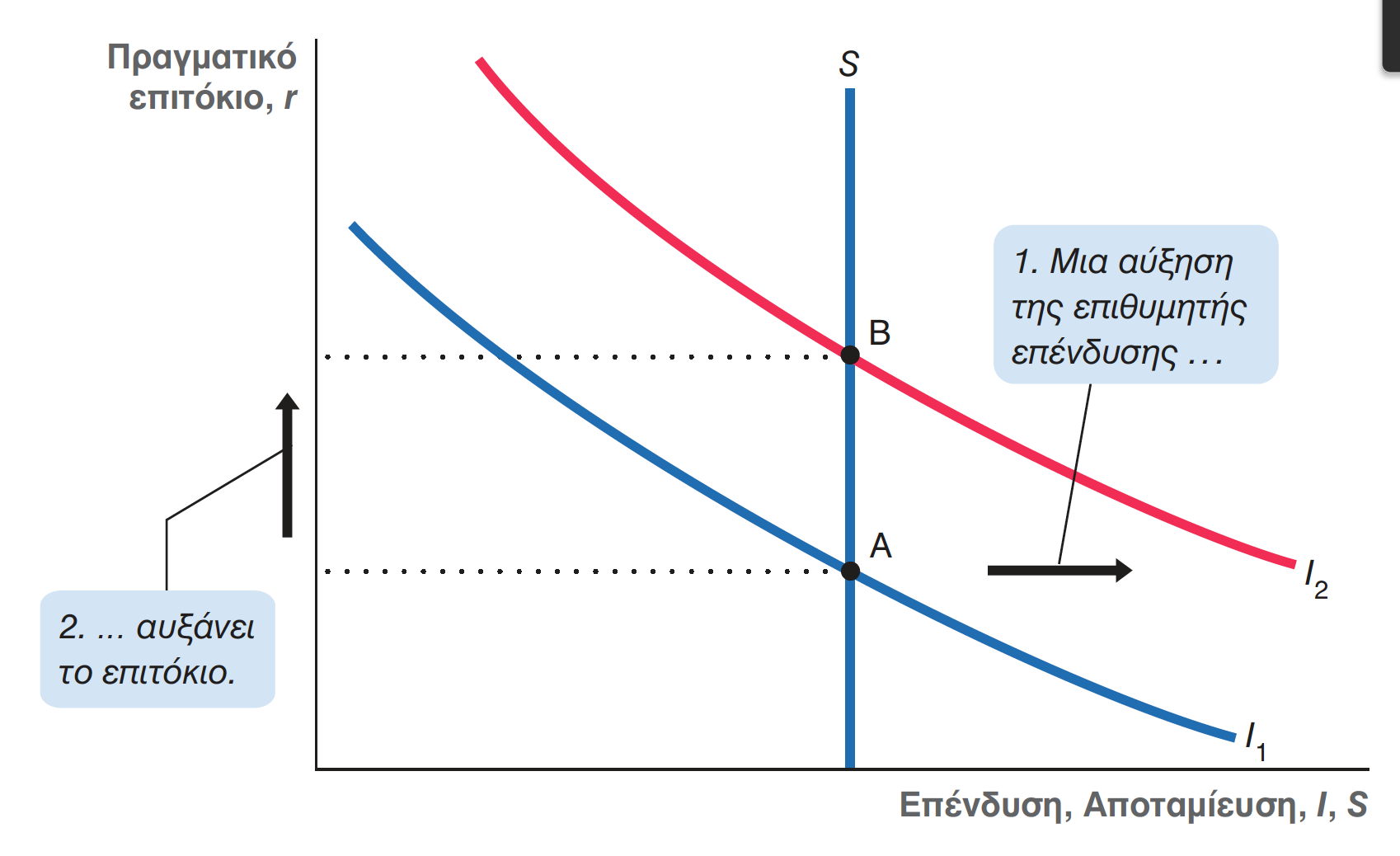 Αύξηση της επενδυτικής ζήτησης
68
Αποταμίευση και επιτόκιο
Γιατί η αποταμίευση εξαρτάται από το r; 
Πώς θα μπορούσαν τα αποτελέσματα μιας αύξησης της επένδυσης να είναι διαφορετικά; 
Θα αυξηθεί το επιτόκιο, r, τόσο πολύ; 
Θα μεταβληθεί η τιμή ισορροπίας της επένδυσης, I ;
69
Αύξηση της επενδυτικής ζήτησης όταν η αποταμίευση εξαρτάται από το r
70
ΠΕΡΙΛΗΨΗ ΚΕΦΑΛΑΙΟΥ, ΜΕΡΟΣ 1
Το συνολικό προϊόν καθορίζεται από: 
τις ποσότητες κεφαλαίου και εργασίας της οικονομίας 
το επίπεδο της τεχνολογίας 
 Οι ανταγωνιστικές επιχειρήσεις μισθώνουν μονάδες συντελεστή της παραγωγής έως ότου το οριακό προϊόν του να εξισορροπήσει με την τιμή του. 
 Αν η συνάρτηση παραγωγής έχει σταθερές αποδόσεις κλίμακας, τότε το άθροισμα του εισοδήματος από εργασία και του εισοδήματος από κεφάλαιο είναι ίσο με το συνολικό εισόδημα (προϊόν).
71
ΠΕΡΙΛΗΨΗ ΚΕΦΑΛΑΙΟΥ, ΜΕΡΟΣ 2
Το προϊόν μιας κλειστής οικονομίας χρησιμοποιείται για κατανάλωση, επενδύσεις και δημόσιες δαπάνες. 
Το πραγματικό επιτόκιο προσαρμόζεται για να εξισορροπήσει την προσφορά με τη ζήτηση: 
αγαθών και υπηρεσιών.
δανειακών κεφαλαίων.
72
ΠΕΡΙΛΗΨΗ ΚΕΦΑΛΑΙΟΥ, ΜΕΡΟΣ 3
Μια μείωση της εθνικής αποταμίευσης προκαλεί την άνοδο του επιτοκίου και τη μείωση των επενδύσεων. 
Μια αύξηση της επενδυτικής ζήτησης προκαλεί την άνοδο του επιτοκίου, αλλά δεν επηρεάζει το επίπεδο ισορροπίας των επενδύσεων εάν η προσφορά δανειακών κεφαλαίων είναι σταθερή.